ECE 552 / CPS 550 Advanced Computer Architecture ILecture 17Vectors
Benjamin Lee
Electrical and Computer Engineering
Duke University

www.duke.edu/~bcl15
www.duke.edu/~bcl15/class/class_ece252fall11.html
ECE552 Administrivia
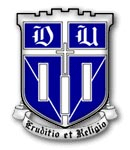 13 November – Homework #4 Due
Project Status
Plan on having preliminary data or infrastructure

8 November – Class Discussion
	Roughly one reading per class. Do not wait until the day before!
Mudge, “Power: A first-class architectural design constraint”
Lamport, “How to make a multiprocessor computer that correctly executes multiprocess programs”
Lenoski et al. “The Stanford DASH Multiprocessor”
Tullsen et al. “Simultaneous multithreading: Maximizing on-chip parallelism”
ECE 552 / CPS 550
2
Last Time
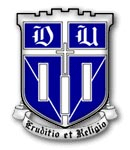 Simultaneous
Multithreading
Multiprocessing
Superscalar
Fine-Grained
Coarse-Grained
Time (processor cycle)
Thread 1
Thread 3
Thread 5
Thread 2
Thread 4
Idle slot
ECE 552 / CPS 550
3
Vectors and Data-level Parallelism
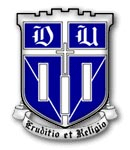 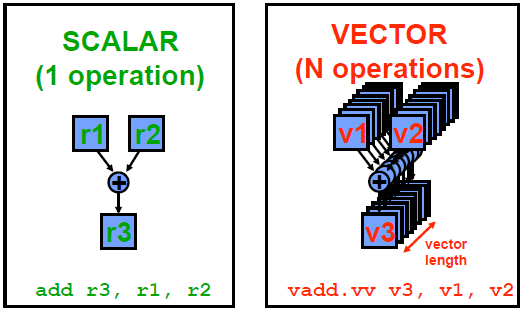 ECE 552 / CPS 550
4
Data-level Parallelism
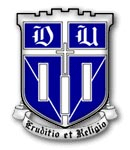 Vectors effective for data-level parallelism (DLP)
-- Vectors are most efficient way to exploit DLP
-- Superscalar (e.g., DLP as instruction-level parallelism) is less efficient 
-- Multiprocessor (e.g., DLP as thread-level parallelism) is less efficient

Scientific Computing
-- Weather forecasting, car-crash simulation, biological modeling
-- Vector processors were invented for supercomputing, but fell out of favor after the advent of multiprocessors

Multimedia Computing
-- Identical ops on streams or arrays of sound samples, pixels, video frames
-- Vector processors were revived for multimedia computing
ECE 552 / CPS 550
5
Vector Processor History
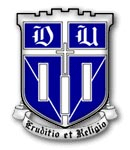 Vectors widely used for supercomputing (1970s-1990s)
-- Cray, CDC, Convex, TI, IBM

Transition away from vectors (1980s-1990s)
-- Fitting a vector processor into a single chip was difficult
-- Building supercomputers from commodity components was easier

Vectors are re-emerging as SIMD
-- SIMD – single instruction multiple data
-- SIMD provides short vectors in all ISAs
-- Provides multimedia acceleration
ECE 552 / CPS 550
6
Parts of a Vector Processor
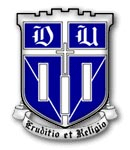 Scalar processor
-- Scalar register file
-- Example: 32 registers, each with 1 32-bit element
-- Scalar functional units (arithmetic, load/store, etc…)

Vector register file
-- Each register is an array of elements
-- Example: 32 registers, each with 32 64-bit elements
-- MVL – maximum vector length = max # of elements per register

Vector functional units
-- Integer, floating-point, load/store, etc…
-- Some datapaths (e.g., ALUs) shared by vector, scalar units
ECE 552 / CPS 550
7
Parts of a Vector Processor
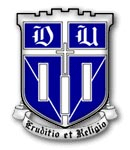 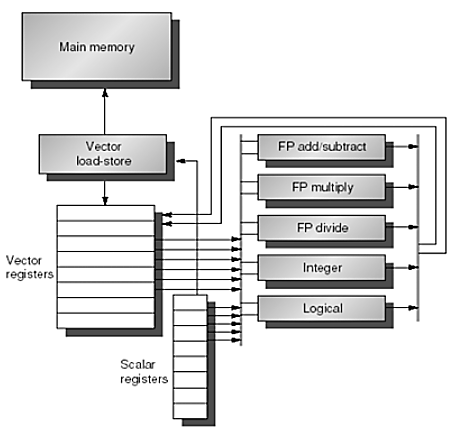 ECE 552 / CPS 550
8
Vector Supercomputers
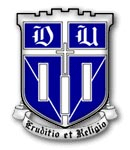 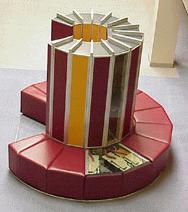 Cray-1, 1976

Scalar Unit
	- Load/Store architecture

Vector Extension
	- Vector registers
	- Vector instructions

Implementation
	- Hardwired control (no microcode)
	- Pipelined functional units
	- Interleaved memory system
	- No data caches
	- No virtual memory
ECE 552 / CPS 550
9
Scalar Registers
Vector Registers
r15
v15
r0
v0
[0]
[1]
[2]
[VLRMAX-1]
Vector Length Register
VLR
v1
Vector Arithmetic Instructions
ADDV v3, v1, v2
v2
v3
+
+
+
+
+
+
[0]
[1]
[VLR-1]
Vector Load and Store Instructions
LV v1, r1, r2
Vector Register
v1
Memory
Base, r1
Stride, r2
Vector Programming Model
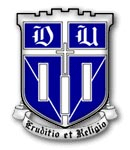 ECE 552 / CPS 550
10
Vector ISA Benefits
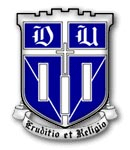 Compact – single instruction defines N operations
-- also fewer branches

Parallel – N operations are (data) parallel
-- no dependencies between vector elements
-- like VLIW, no complex hardware for dynamic scheduling
-- scalable; additional functional units give additional performance

Expressive – memory ops describe access patterns
-- vector memory ops exhibit continuous or regular access patterns
-- vector memory ops can prefetch and/or effectively use memory banks

-- amortize high latency for 1st element over large sequential pattern 
(bursts of data transfer…1st element incurs a long latency….subsequent elements are pipelined to produce a new element per cycle)
ECE 552 / CPS 550
11
Basic Vector Instructions
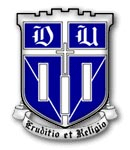 Suppose 64-element vectors

Instr		Operands	Operation		Comment
VADD.VV	V1, V2, V3	V1 = V2 + V3		vector + vector
VADD.SV		V1, R0, V2	V1 = R0 + V2		scalar + vector
VMUL.VV		V1, V2, V3	V1 = V2 * V3		vector x vector
VMUL.SV		V1, R0, V2	V1 = R0 * V2		scalar x vector

VLD		V1, R1		V1 = M[R1,…R1+63]	load, stride=1
VLDS		V1, R1, R2	V1 = M[R1,…R1+63*R2]	load, stride=R2
VLDX		V1, R1, V2	V1 = M[R1+V2(i), i=0 to 63]	indexed gather

VST		V1, R1		M[R1…R1+63] = V1	store, stride=1
VSTS		V1, R1, R2	M[R1,…R1+63*R2] = V1	store, stride=R2
VSTX		V1, R1, V2	M[R1+V2(i), i=0 to 63] = V1	indexed scatter
ECE 552 / CPS 550
12
Vector Code Example
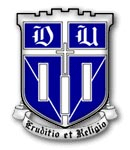 # C code		# Scalar Code		# Vector Code
for (i=64 ; i>0 ; i--)		LI R4, 64			LI VLR, 64
C[i] = A[i] + B[i]; 		loop:			VLD V1, R1
			L.D F0, 0 (R1)		VLD V2, R2
			L.D F2, 0 (R2)		ADD.VV V3, V1, V2
			ADD.D F4, F2, F0		VST V3, R3
			S.D F4, 0 (R3)
			DADDIU R1, 8	
			DADDIU R2, 8
			DADDIU R3, 8
			DSUBIU R4, 1
			BNEZ R4, loop

-- Load immediate (LI) with length of vector (64)
-- Vector length register (VLR)
ECE 552 / CPS 550
13
Vector Length
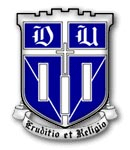 Vector register holds a max number of elements
-- MVL: Maximum vector length (e.g., 64)
-- But application vector lengths may not match MVL

Vector length register
-- VL: controls length of any vector operation (add, multiply, load, store)
-- Example: vadd.vv with VL10 is equivalent to:
	for(i=0; i<10; i++) {V1[i] = V2[i] + V3[i]}
-- Before sequence of vector instructions, VL set to number <= to MVL


How can we code applications where the vector length is not known until run-time?
ECE 552 / CPS 550
14
Strip Mining
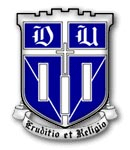 Strip Mining
-- Suppose application VL > MVL
-- Generate loop that handles MVL elements per iteration
-- Translate each loop iteration into a single vector instruction

Example: AX+Y
-- First loop for (N mod MVL) elements. Remaining loops for MVL elements

VL = (N mod MVL); 		# set VL to be a smaller vector
for (i=0 ; i<VL ; i++) 		# 1st-loop translates into a single set
	Y[i] = A*X[i] + Y[i];		# of vector instructions
low = (N mod MVL)		# low – strips off beginning elements
VL = MVL			# set VL to be max vector length
for (i=low ; i<N ; i++); 		# 2nd-loop translates into N/MVL sets
	Y[i] = A * X[i] + Y[i];		# of vector instructions
ECE 552 / CPS 550
15
Vector Instruction Execution
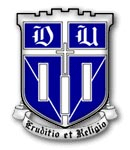 Use deep pipeline (fast clock) to execute operations for each vector element.

Simplify pipeline control because elements in vector are independent  no hazards.
V1
V2
V3
Six stage multiply pipeline
V3[i]  V1[i] * V2[i]
ECE 552 / CPS 550
16
Opt 1 – Chaining
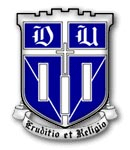 Consider the following code with vector length of 32
vmul.vv 	V1, V2, V3
vadd.vv	V4, V1, V5	# very long RAW hazard

Chaining
-- V1 is not a single entity, but a vector of individual elements
-- Pipeline forwarding can work for individual elements

Flexible Chaining
-- Chain any vector to any other active vector operation
-- Requires more read/write ports in the vector register file
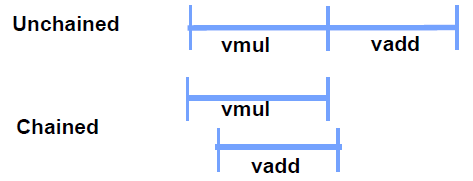 ECE 552 / CPS 550
17
A[20]
A[21]
A[22]
A[23]
A[5]
B[20]
B[21]
B[22]
B[23]
B[5]
A[16]
A[17]
A[18]
A[19]
A[4]
B[16]
B[17]
B[18]
B[19]
B[4]
A[12]
A[13]
A[14]
A[15]
A[3]
B[12]
B[13]
B[14]
B[15]
B[3]
C[10]
C[11]
C[2]
C[8]
C[9]
C[1]
C[4]
C[5]
C[6]
C[7]
C[0]
C[0]
C[1]
C[2]
C[3]
Opt 2 – Multiple Datapaths
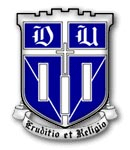 ADDV C,A,B
Execution using one pipelined datapath
Execution using four pipelined datapaths
1 adder  1 element / cycle
N cycles
4 adders  4 elements / cycle
N/4 cycles
ECE 552 / CPS 550
18
Opt 2+: Multiple Lanes
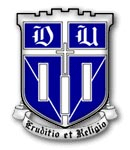 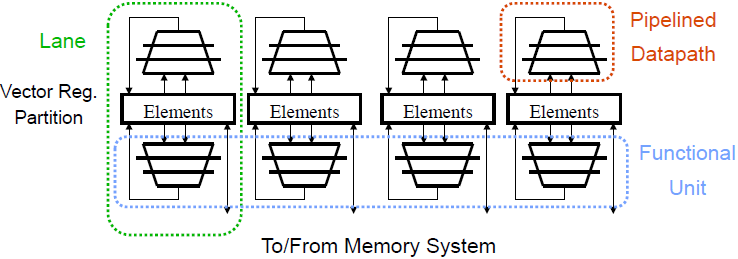 -- Vector elements interleaved across lanes
-- Example: V[0, 4, 8, …] on Lane 1, V[1, 5, 9,…] on Lane 2, etc. 

-- Compute for multiple elements per cycle 
-- Example: Lane 1 computes on V[0] and V[4] in one cycle

-- Modular, scalable design
-- No inter-lane communication needed for most vector instructions
ECE 552 / CPS 550
19
Opt 3 – Conditional Execution
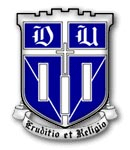 Suppose you want to vectorize this code:
for (i=0 ; i<N ; i++) { 
	if(A[i] != B[i]) {A[i] -= B[i]; } }

Solution: vector conditional execution
-- Add vector flag registers, single-bit mask per vector element
-- Use vector-compare to set the vector flag register
-- Use vector flag register to control vector-sub
-- Vector op executed only if corresponding flag element is set

vld			V1, Ra
vld 			V2, Rb
vcmp.neq.vv		M0, V1, V2	# vector compare for mask
vsub.vv		V3, V2, V1, M0	# conditional vadd
vst			V3, Ra
ECE 552 / CPS 550
20
Base
Stride
Vector Registers
Address Generator
+
0
1
2
3
4
5
6
7
8
9
A
B
C
D
E
F
Memory Banks
Vector Memory
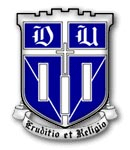 Multiple, interleaved memory banks (e.g., 16)
Provides memory-level parallelism when filling vector registers
ECE 552 / CPS 550
21
Supercomputing to Multimedia
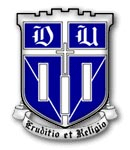 Support narrow data types
-- Allow each vector register to store 16-, 32-, or 64-bit elements
-- Use a control register to indicate width of register elements

Support fixed-point arithmetic
-- Minor modification to functional units

Support element permutations for vector reductions
-- for(i=0 ; i<N ; i++) {S += A[i]}
-- Rewrite as:
	for(i=0 ; i<N ; i+=VL) {S[0:VL-1]+=A[i:i+VL-1];} 	# S[…], A[…] are
	for(i=0 ; i<VL ; i++) {S+=[S[i];}			# vectors of VL elements
-- First loop trivially vectorizable
-- Second loop vectorizable by splitting vector register S into two vector registers.  Take a binary-tree approach to reduction
ECE 552 / CPS 550
22
SIMD in Superscalar Processors
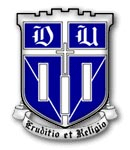 SIMD extends conventional ISA
-- SIMD – single instruction, multiple data
-- MMX, SSE, SSE-2, SSE-3, 3D-Now, Altivec, VIS

Objective: Accelerate multimedia processing
-- Define vectors of 16-, 32-bit elements in regular registers
-- A logical vector register may span multiple physical registers
-- Apply SIMD arithmetic on these vectors

Advantages
-- No vector register file, which would require additional area
-- Simple extensions (new opcodes, modified datapath)
ECE 552 / CPS 550
23
SIMD Challenges
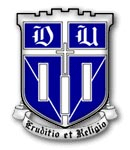 SIMD vectors are short with fixed size
-- Cannot capture data parallelism wider than 64 bits
-- Recent shift from 64-bit to 128-bit vectors (SSE, Altivec)

SIMD does not support vector memory accesses
-- Strided or indexed access require equivalent multi-instruction sequences 
-- Without vector memory accesses, much lower benefits in performance and code density
ECE 552 / CPS 550
24
SIMD versus Vectors
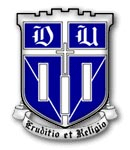 -- QCIF and CIF numbers are in clock cycles per frame
-- All other numbers are in clock cycles per pixel
-- MMX results assume no first-level cache misses
-- Courtesy: Christos Kozyrakis, Stanford
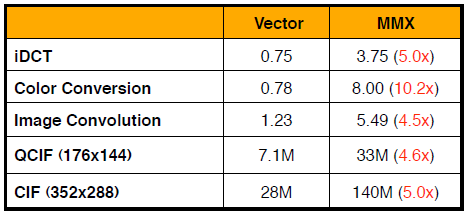 ECE 552 / CPS 550
25
Intel Larrabee
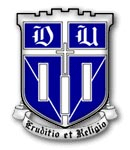 Vector Multiprocessor
-- 2-way superscalar, 4-way multi-threaded, in-order cores with vectors
-- Cores communicate on a wide ring bus
-- L2 cache is partitioned among the cores
	-- Provides high aggregate bandwidth
	-- Allows data replication and sharing
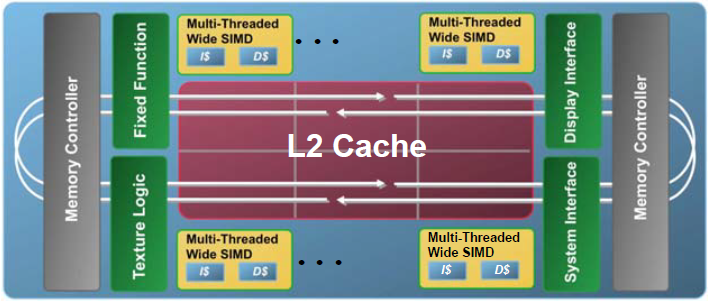 ECE 552 / CPS 550
26
Larrabee x86 Core
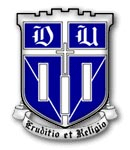 -- separate scalar, vector units with separate registers
-- scalar unit: in-order x86 core
-- vector unit: 16 32-bit ops/clock

-- short execution pipelines
-- fast access to L1 cache
-- direct connection to L2 cache subset

-- instructions support prefetch into L1 and L2 caches
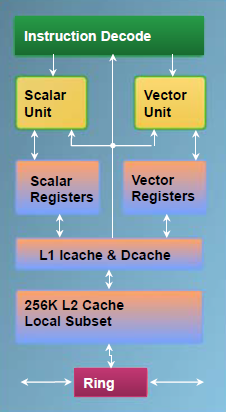 ECE 552 / CPS 550
27
Larrabee Vector Unit
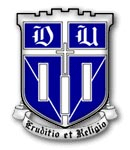 Vector Instruction Set
-- 32 vector registers (512 bits each)
-- vector load/store with scatter/gather
-- 8 mask registers for conditional exec.
-- mask registers select lanes for an instruction
-- mask registers allow separate execution kernels in each lane

Vector Instruction Support
-- Fast read from L1 cache
-- Numeric type conversion and replication in memory path
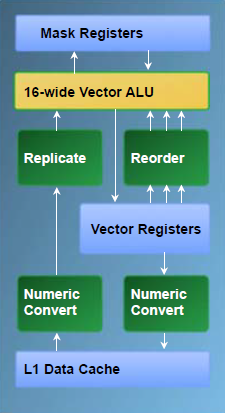 ECE 552 / CPS 550
28
Vector Power Efficiency
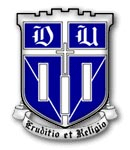 Power and Parallelism
-- Power(1-lane) = [capacitance] x [voltage]^2 x [frequency]
-- If we double number of lanes, we double peak performance
-- Then, if we halve frequency, we return to original peak performance.
-- But, halving frequency allows us to halve voltage
-- Power (2-lane) = [2 x capacitance] x [voltage/2]^2 x [frequency/2]
-- Power (2-lane) = Power(1-lane)/4 @ same peak performance	     

Simpler Logic
-- Replicate control logic for all lanes
-- Avoid logic for multiple instruction issue or dynamic out-of-order execution

Clock Gating
-- Turn-off clock when hardware is unused
-- Vector of given length uses specific resources for specific # of cycles-- Conditional execution (masks) further exposes unused resources
ECE 552 / CPS 550
29
Summary
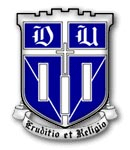 Vector Processors
-- Express and exploit data-level parallelism (DLP)

SIMD Extensions
-- Extensions for short vectors in superscalar (ILP) processors
-- Provide some advantages of vector processing at less cost
ECE 552 / CPS 550
30